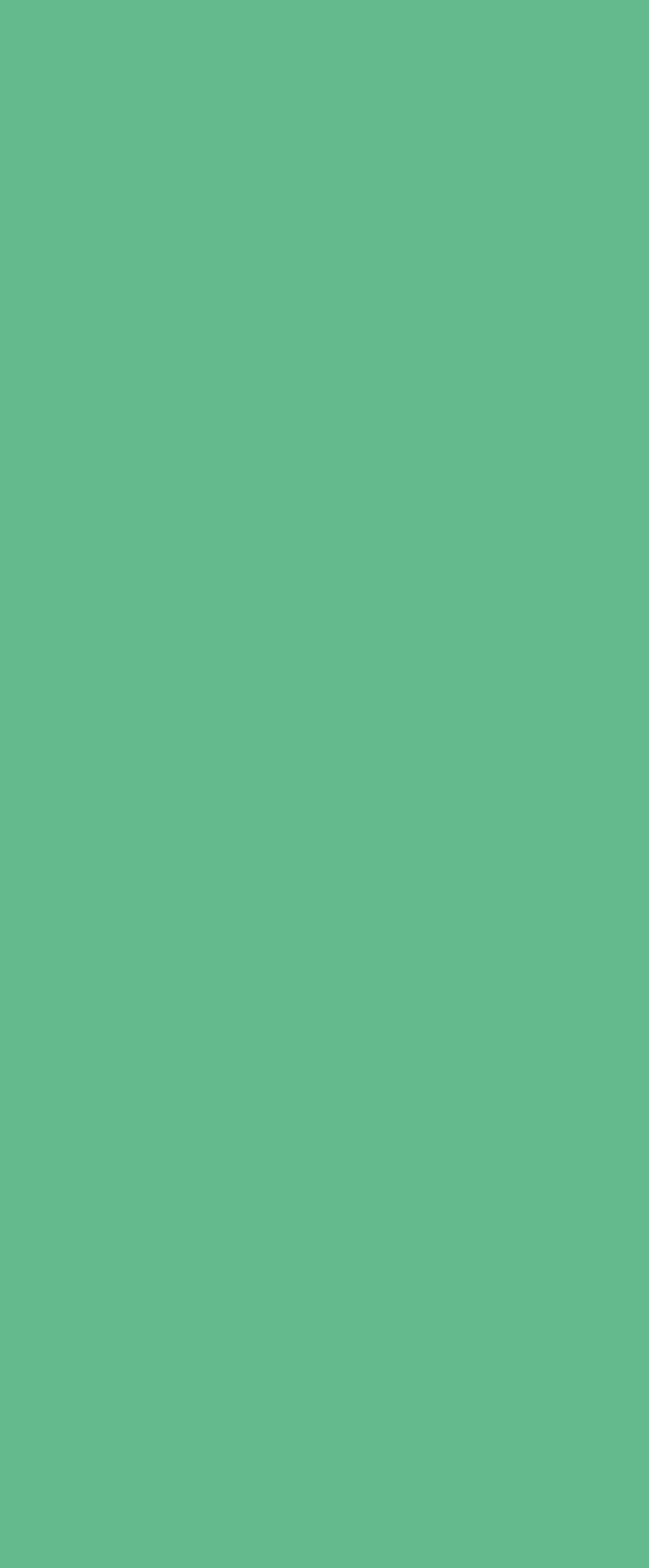 Personae 1
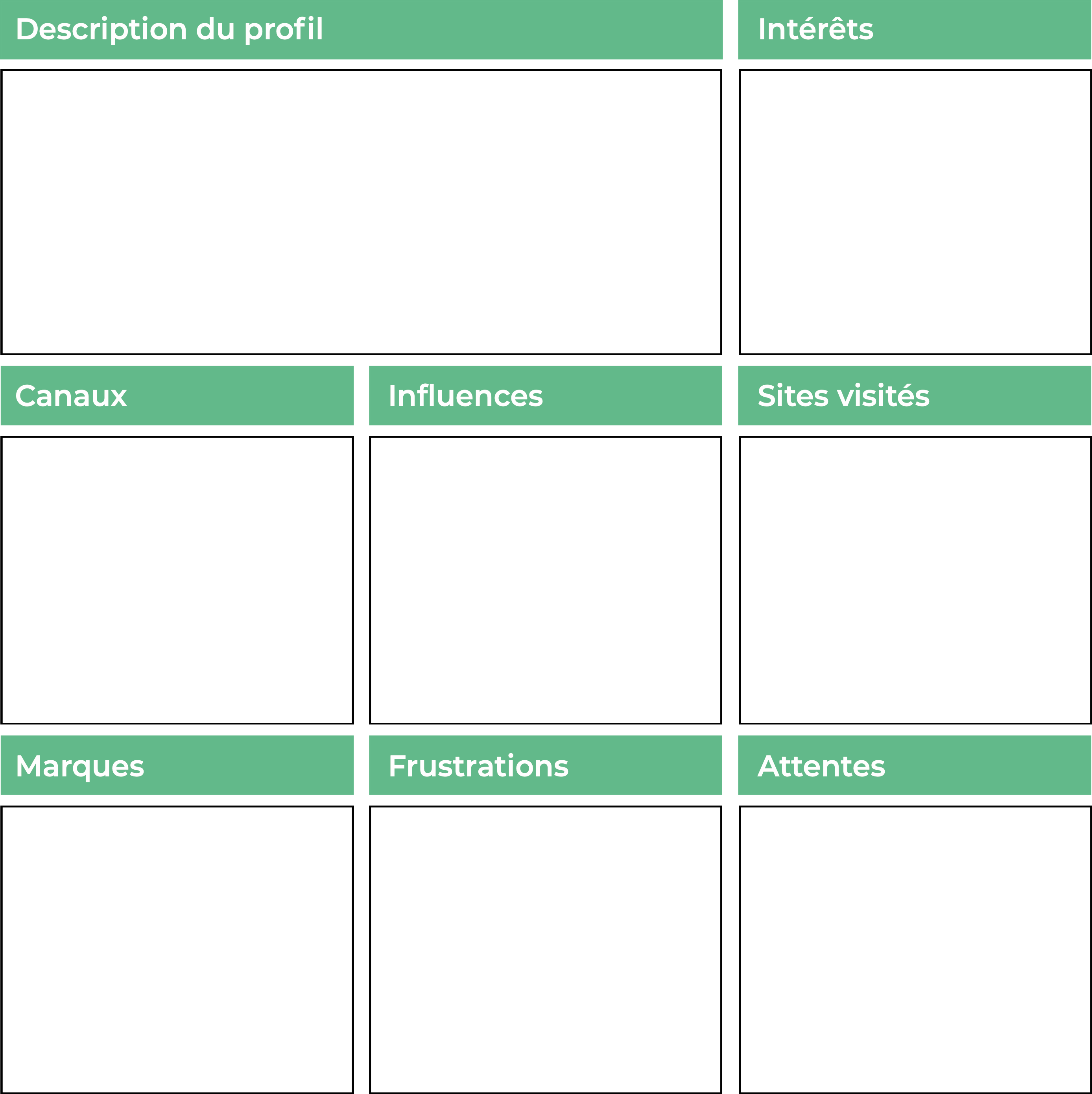 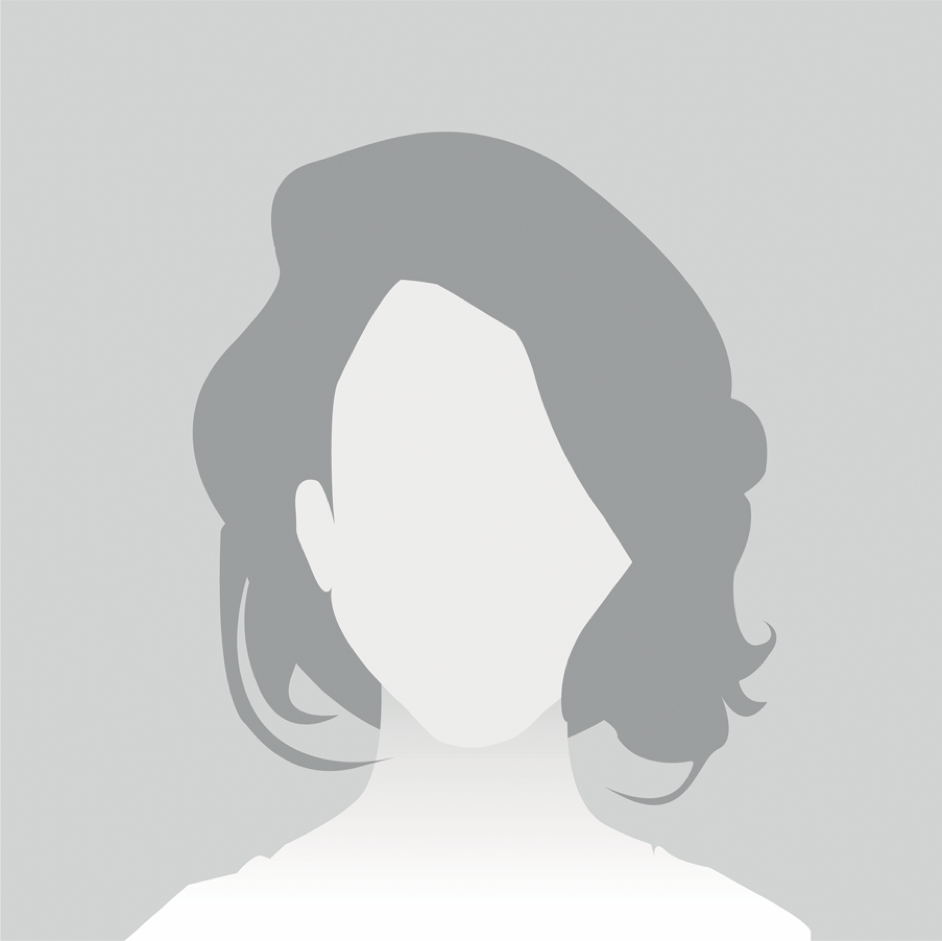 Nom
Age
Job
Education
Localisation
Status
Revenus